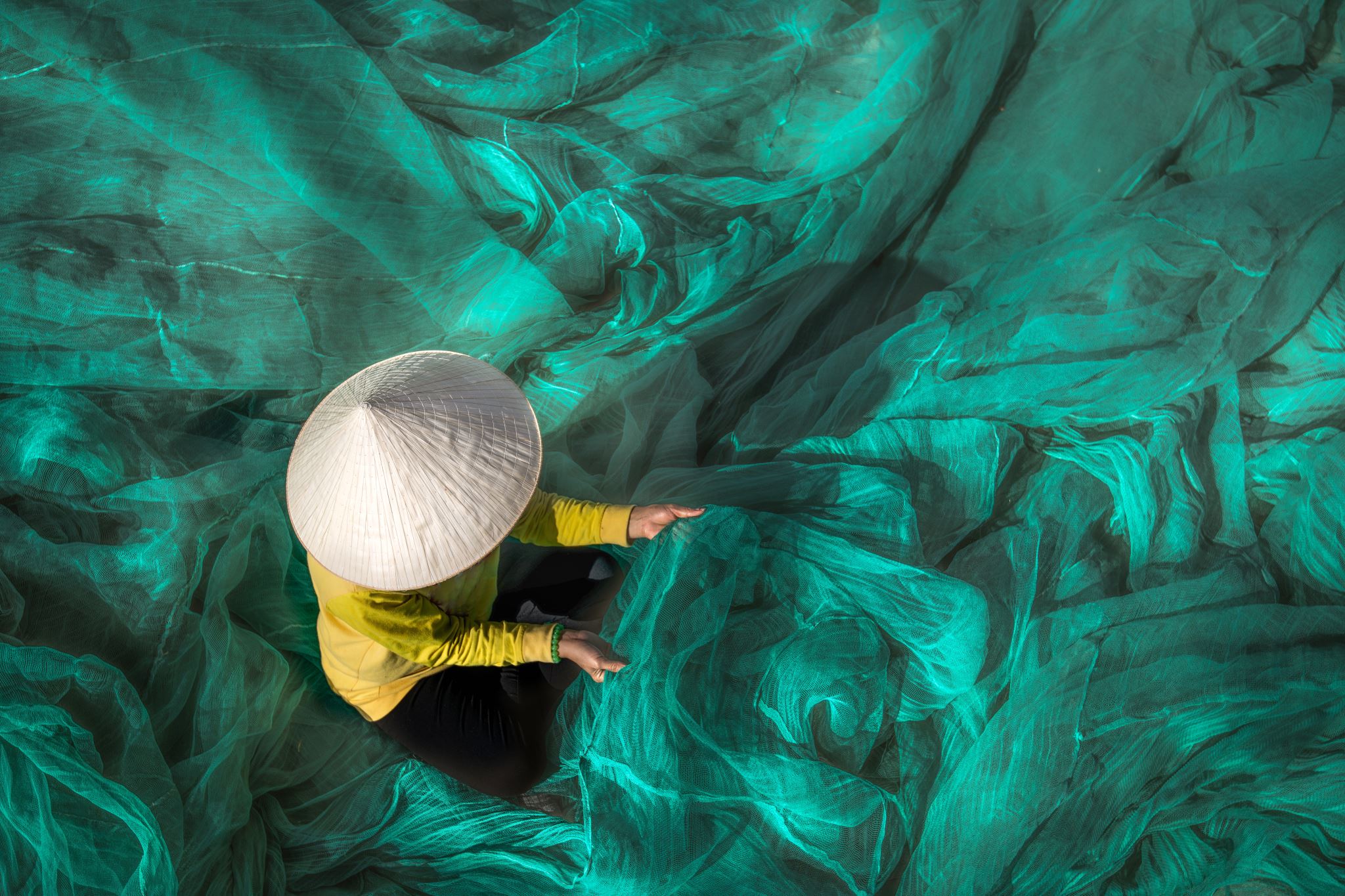 ODRŽIVI RAZVOJ
OŠ Blage Zadre, Vukovar
Svijet danas....
Tehnološki razvoj
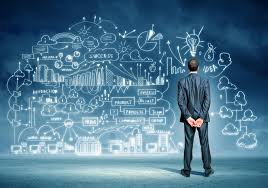 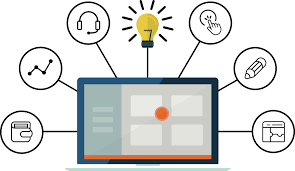 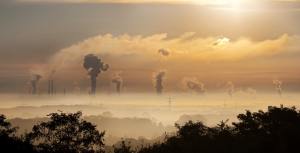 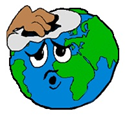 Posljedice:
sve više otpada i onečišćenja
crpljenje sirovina (nafte, šume, voda...)
povećana potrošnja energije 
klimatske promjene
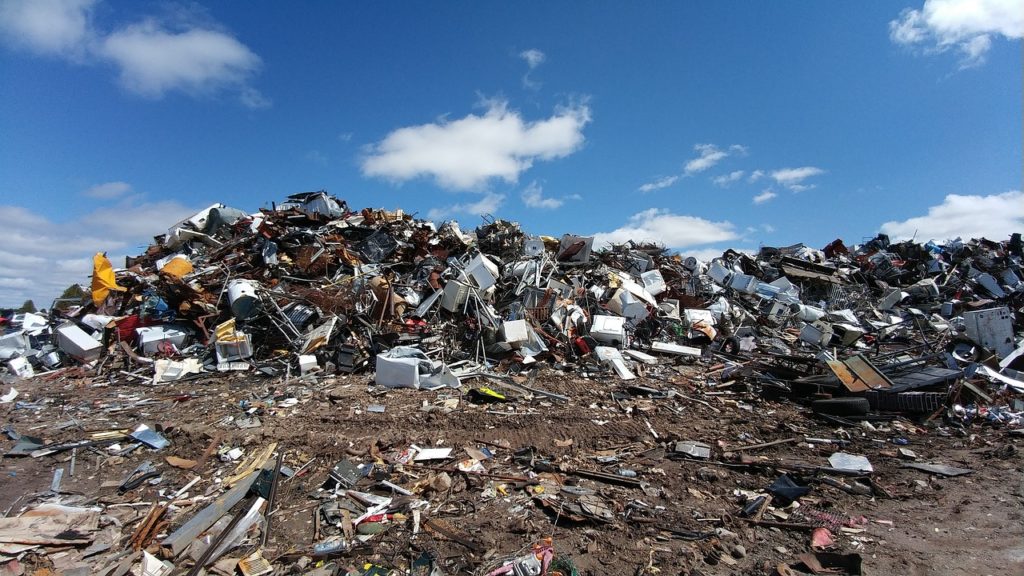 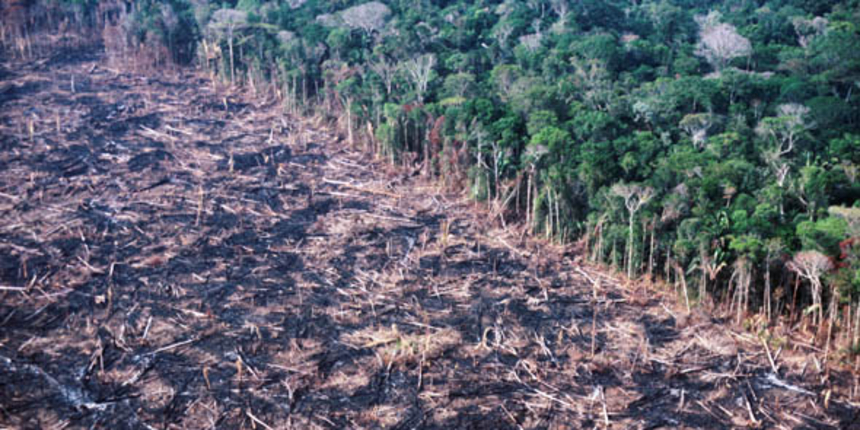 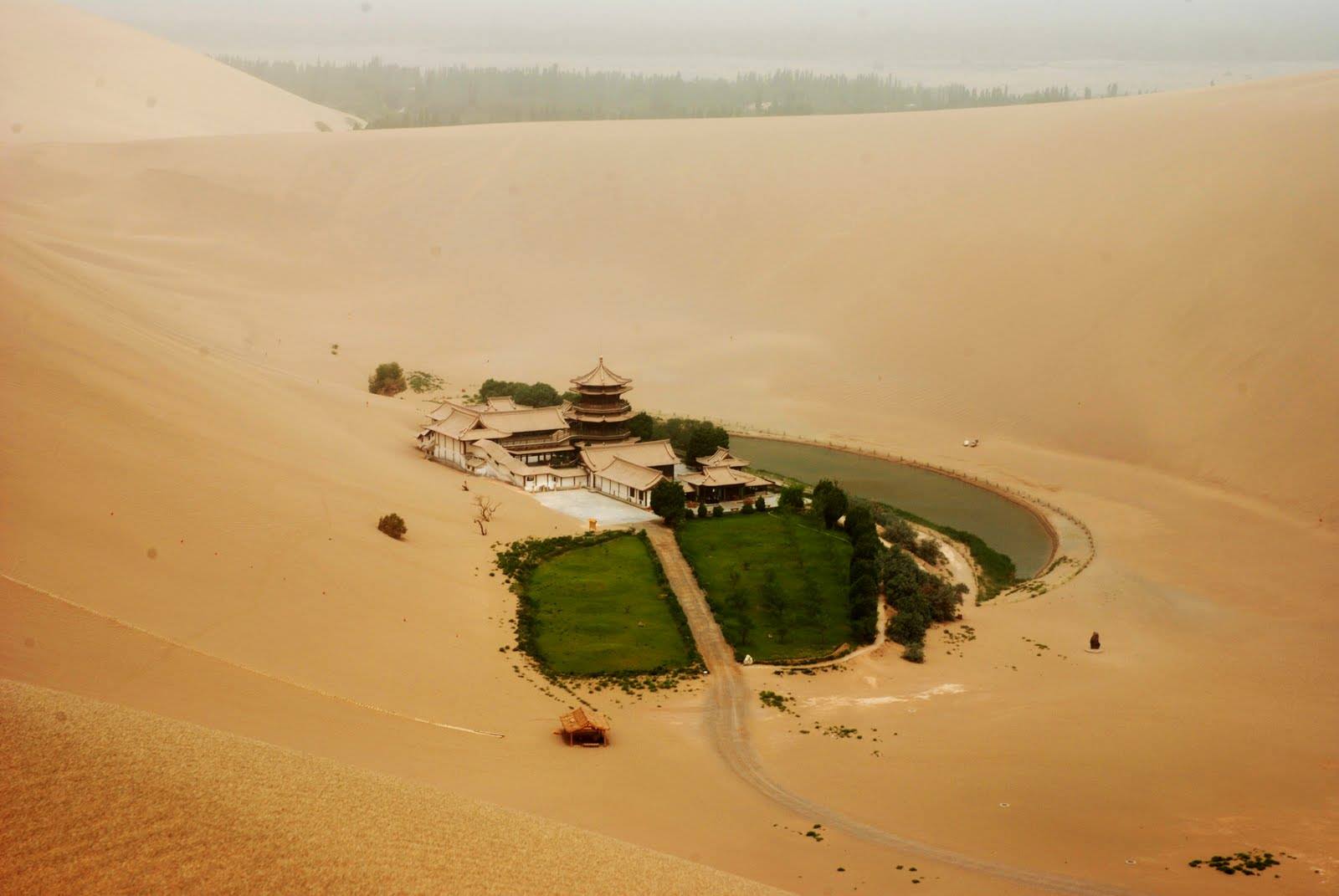 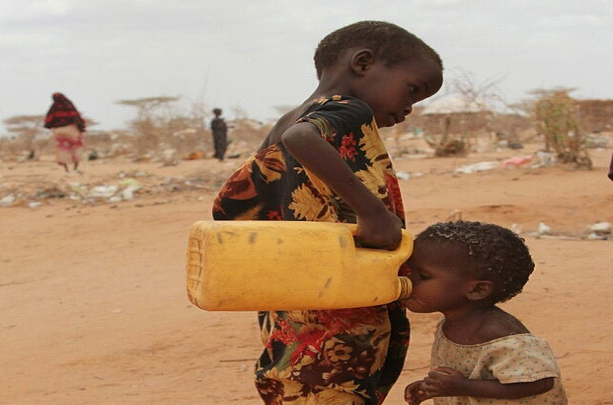 Što ćemo ostaviti u nasljeđe onima koji dolaze poslije nas?
manjak ili nestanak pitke vode
širenje pustinja
nestanak pojedinih staništa 
izumiranje nekih bioloških vrsta
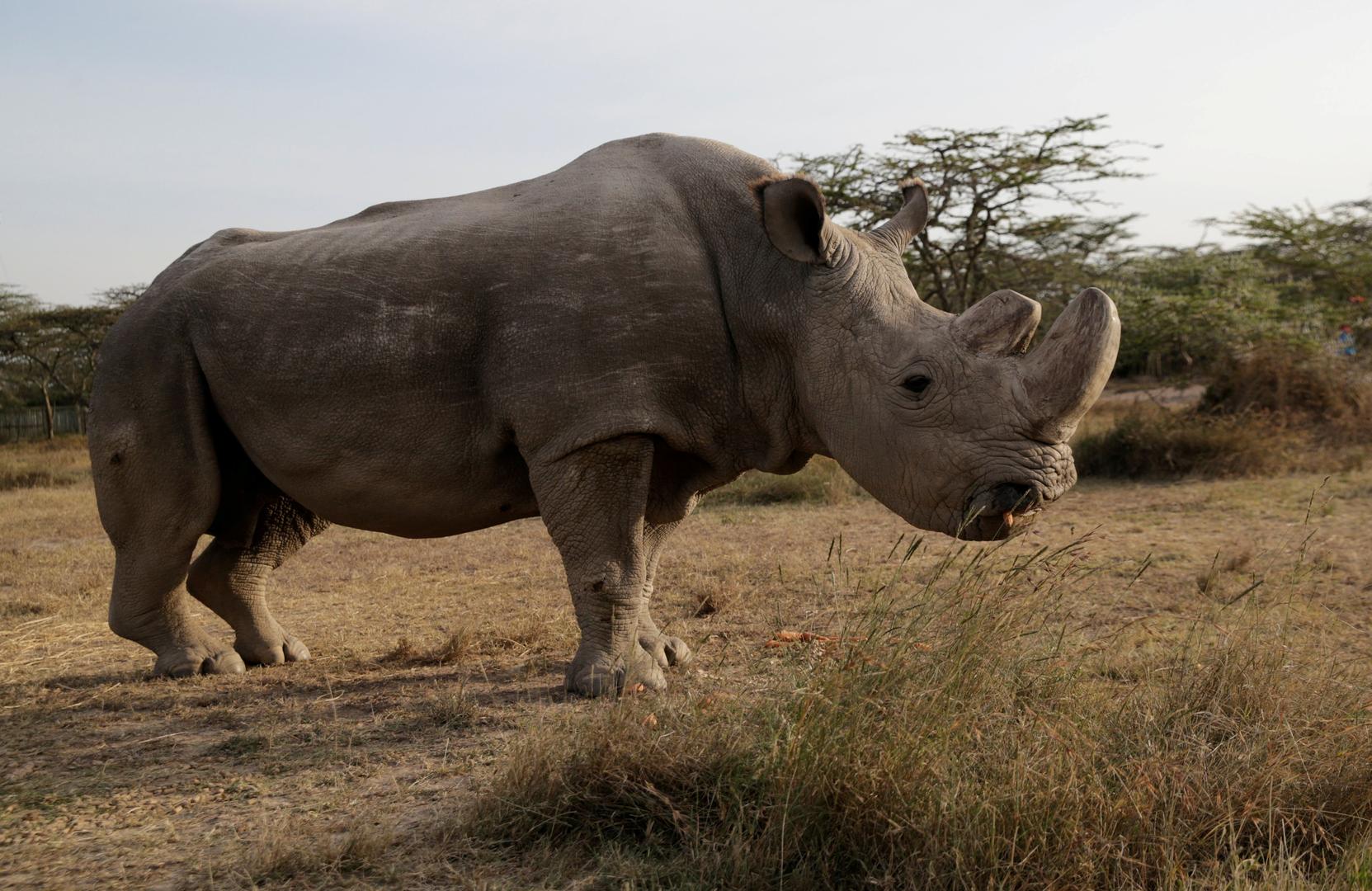 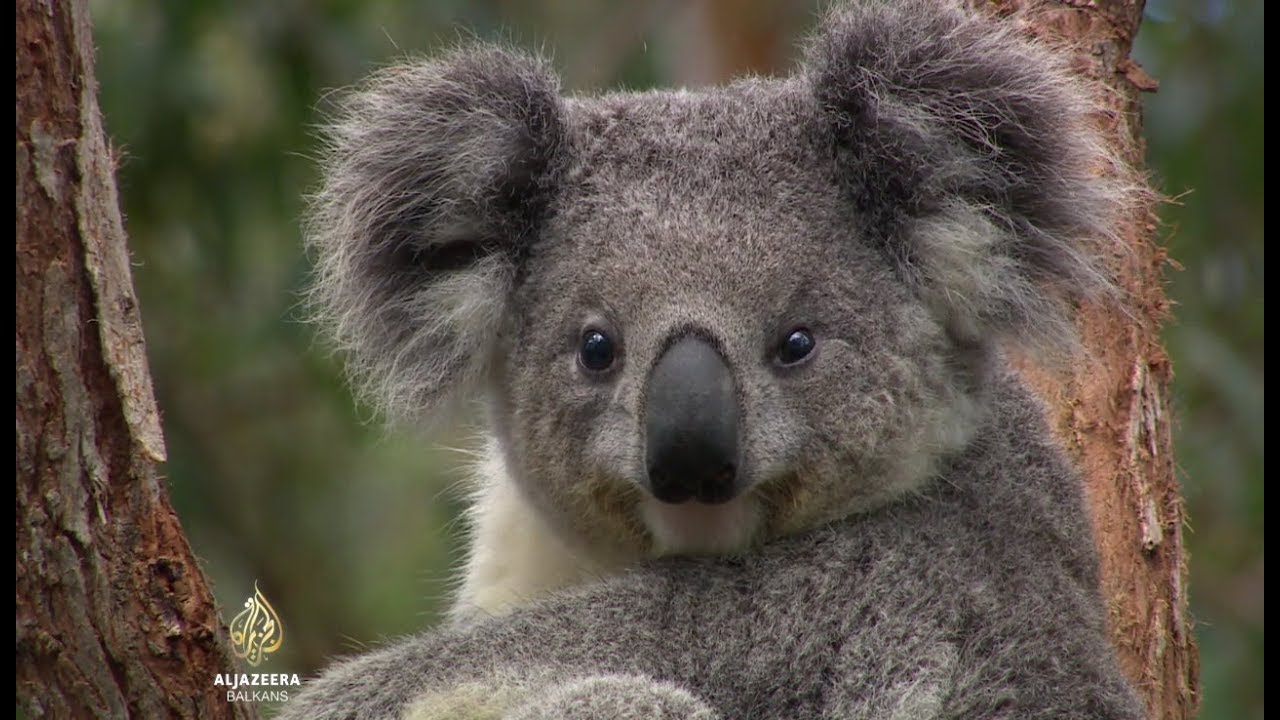 Možemo li zaustaviti tehnološki razvoj svijeta? 
Trebamo li promijeniti svoj odnos prema okolišu?
Možemo li se razvijati a istovremeno paziti na okoliš i prirodu?
ODRŽIVI RAZVOJ
Razvoj koji omogućuje zadovoljavanje potreba u sadašnjosti bez ugrožavanja mogućnosti budućih generacija da i one zadovoljavaju svoje potrebe.
3 komponente održivog razvoja :
Društvo  (socijalna komponenta) - sloboda, sigurnost, stabilnost, zdravlje, razvoj osobnosti, jednakopravnost, solidarnost, održanje kulturne različitosti.

2. Gospodarstvo (ekonomska komponenta)  - učinkovitija upotreba resursa, nove proizvodne tehnologije, kvaliteta dobara i usluga, strukture vlasti, pravedna podjela materijalnih dobara, mogućnost zaposlenja.

3. Prirodni okoliš (ekološka komponenta): očuvanje prirodnih resursa, biodiverzitet, kružni tok tvari, emisije štetnih tvari, održivo iskorištavanje zemljišta, pravodobno i djelotvorno rješavanja problema, estetska vrijednost prirode.
Obrazovanje za održivi razvoj :
uvažavanje drugih (sadašnjih i budućih generacija) 
 uvažavanje različitosti 
 obzir prema prirodnim resursima našega planeta 
razumijevanje, 
smisao za pravednost
odgovornost 
spremnost na dijalog 
istraživački duh  
zaštita okoliša
održiva proizvodnja i potrošnja
MISLI 
GLOBALNO 
DJELUJ
 LOKALNO!